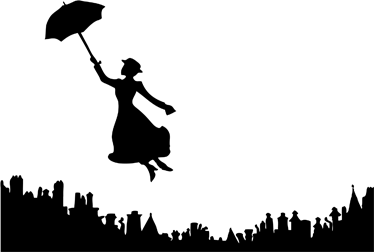 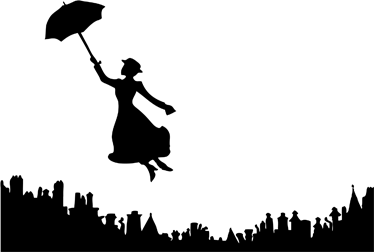 El aula de 
Mary Godoy
El aula de 
Mary Godoy
Texto
Texto
Bienvenida
Bienvenida
Texto
Texto
Calendario
Calendario
Texto
Texto
Horario
Horario
Texto
Texto
Faltas de asistencia
Faltas de asistencia
Texto
Texto
PRIMER TRIMESTRE: 

 SEGUNDO TRIMESTRE: 

TERCER TRIMESTRE:
PRIMER TRIMESTRE: 

 SEGUNDO TRIMESTRE: 

TERCER TRIMESTRE:
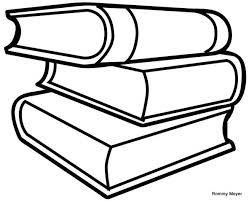 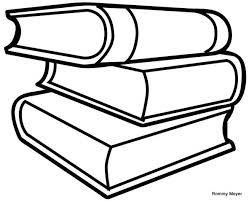 Entrega de notas
Entrega de notas
Título
Título
Proyecto
Proyecto
WEB:
 
FACEBOOK:
 
TWITTER:
 
BLOG:
 
TELEGRAM:
 
CORREO ELECTRÓNICO: 
 
TELÉFONO DEL CENTRO:
WEB:
 
FACEBOOK:
 
TWITTER:
 
BLOG:
 
TELEGRAM:
 
CORREO ELECTRÓNICO: 
 
TELÉFONO DEL CENTRO:
“ Todo trabajo tiene algo divertido y si encontráis ese algo se convierte en un juego”
Mary Poppins
“ Todo trabajo tiene algo divertido y si encontráis ese algo se convierte en un juego”
Mary Poppins
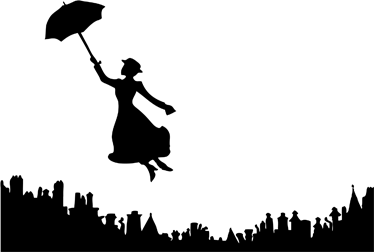 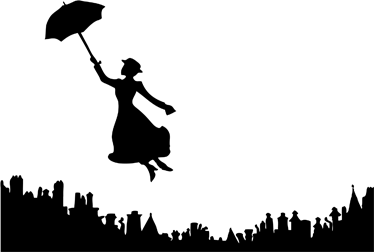 Contacto
Contacto